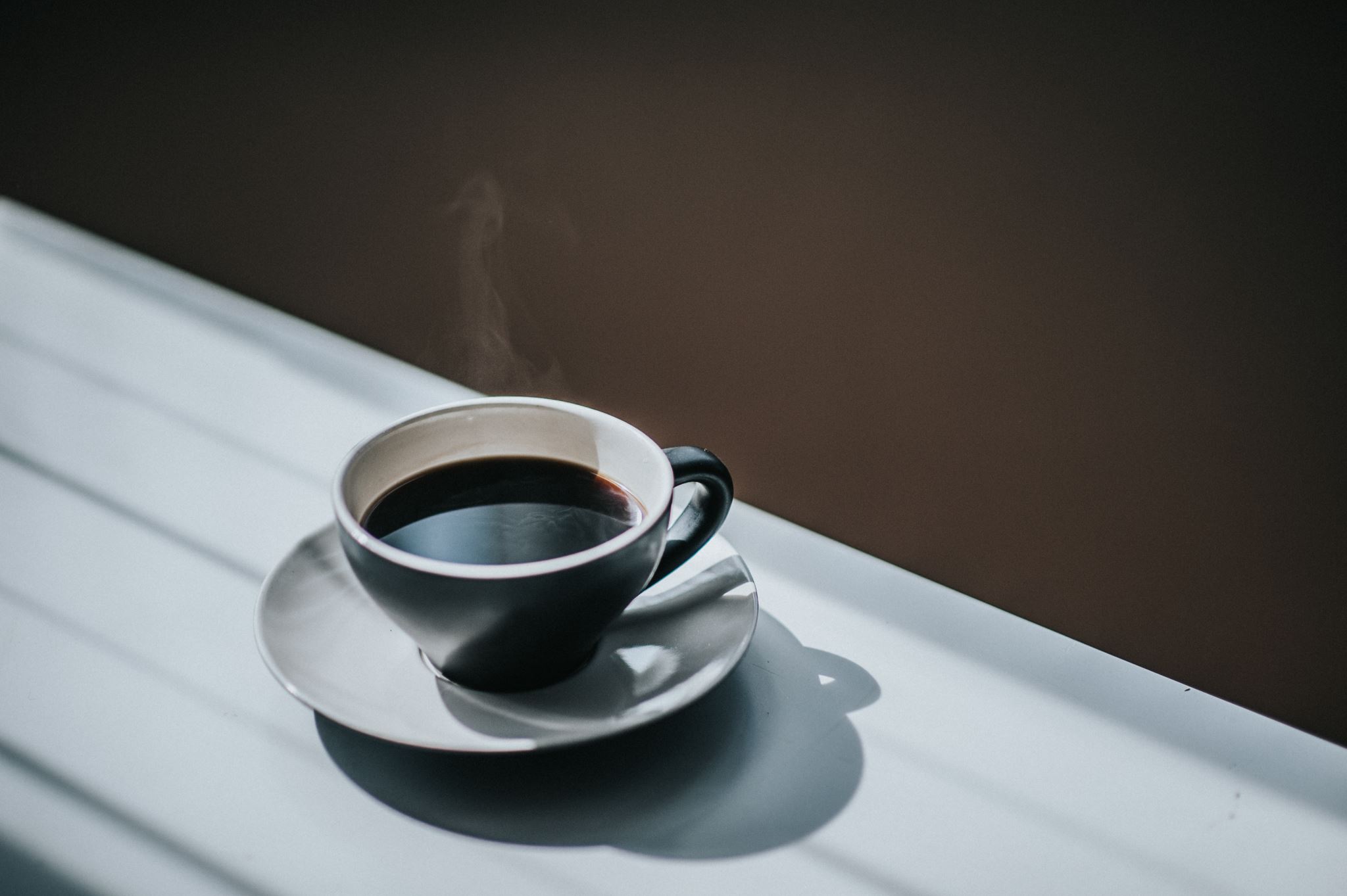 AKUNTANSI Biaya Overhead Pabrik
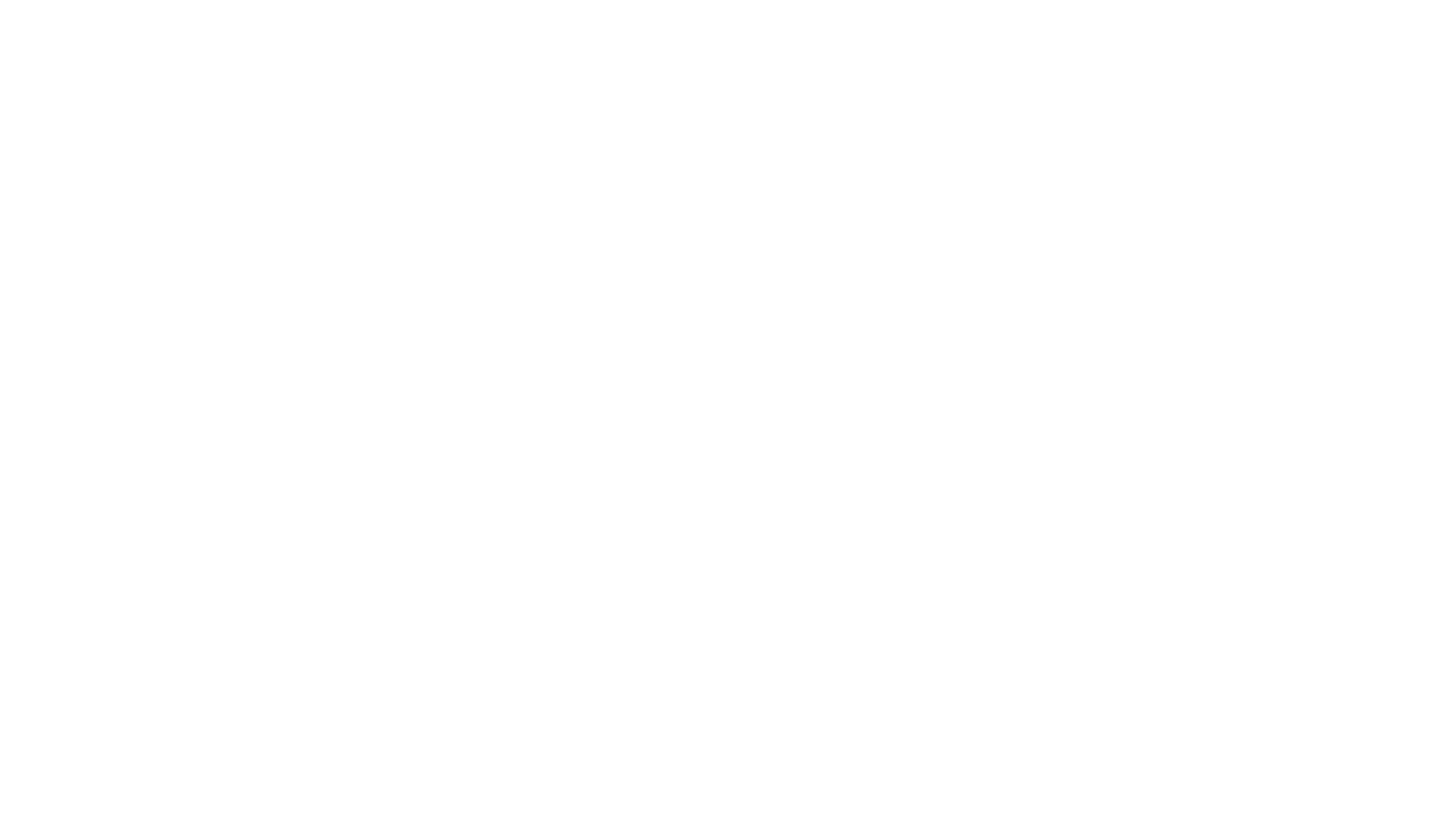 Penggolongan BOP
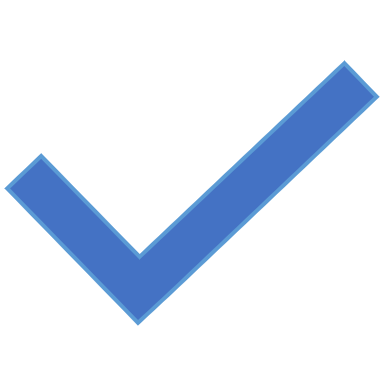 BOP dapat digolongkan dg 3 cara penggolongan, yaitu :
Penggolongan BOP berdasarkan sifatnya
Penggolongan BOP menurut perilakunya dalam hubungannya dg perubahan volume kegiatan
Penggolongan BOP menurut hubungannya dengan departemen.
Alasan pembebanan BOP kepada produk atas dasar tarif yg ditentukan di muka
Jika BOP dibebankan atas dasar BOP-S, maka harga pokok produk per satuan akan berubah-ubah. Hal ini disebabkan karena :
- 	perubahan tingkat kegiatan produksi dr bulan ke bulan
- 	perubahan tingkat efisiensi produksi
-	adanya BOP yg terjadinya scr sporadik, menyebar tdk merata selama jk waktu setahun
-	BOP tertentu sering terjadi scr teratur pd waktu-waktu ttt.
Penentuan Tarif BOP
Ada elemen BOP yg baru dapat diketahui pd akhir bulan atau tahun, sedangkan penentuan harga pokok produk harus segera dihitung setiap proses produksi selesai.
Langkah-langkah penentuan tarif BOP
Menyusun anggaran BOP
	dalam menyusun anggaran BOP harus diperhatikan tingkat kapasitas yg akan dipakai sbg dasar penaksiran BOP. Jenis kapasitas yg dapat dipakai :
	- kapasitas teoritis
	- kapasitas normal
	- kapasitas sesungguhnya yg diharapkan.
Memilih dasar pembebanan BOP
	Faktor-faktor yg harus dipertimbangkan dlm memilih dasar pembebanan :
-	jenis BOP yg dominan jumlahnya dalam departemen produksi.
- 	sifat-sifat BOP tsb dan erat hubungan sifat-sifat tsb dg dasar pembebanan yg akan dipakai.
Menghitung tarif BOP
Dasar Pembebanan BOP
Satuan Produk
Biaya Bahan Baku
Biaya Tenaga Kerja
Jam Tenaga Kerja Langsung
Jam Mesin
Pembebanan BOP ke Produk atas Dasar Tarif
Metode Full Costing
Jika perusahaan menggunakan metode full costing, produk akan dibebani BOP dengan menggunakan tarif BOP-Variabel dan BOP-Tetap.
Metode Variable Costing
Jika perusahaan menggunakan metode Variable costing dlm penentuan harga pokok produk, produk hanya akan dibebani BOP dengan menggunakan tarif BOP-Variabel.
Pengumpulan BOP-S
Jurnal pencatatan BOP-S :
        BOP-S				xxxx
	Berbagai rek dikredit			xxxx
Jika perusahaan menggunakan metode Variable costing, karena BOP-tetap tidak dibebankan ke dalam harga pokok produksi maka BOP-S yg telah dicatat kemudian dipecah menjadi 2 kelompok biaya : BOP-V sesungguhnya, dan BOP-T sesungguhnya.
Jurnal pemisahan BOP-S :
        BOP-V sesungguhnya		xxxx
        BOP-T sesungguhnya		xxxx
	BOP-S				xxxx
Perhitungan dan Analisis Selisih BOP
Metode Full Costing
Jurnal untuk menutup BOP dibebankan :
       BOP dibebankan			xxxx
	BOP-S				xxxx

Jurnal untuk mencatat selisih BOP :
        Selisih BOP			xxxx
	BOP-S				xxxx
         (underapplied BOP)
        BOP-S				xxxx
	Selisih BOP				xxxx
         (overupplied BOP)
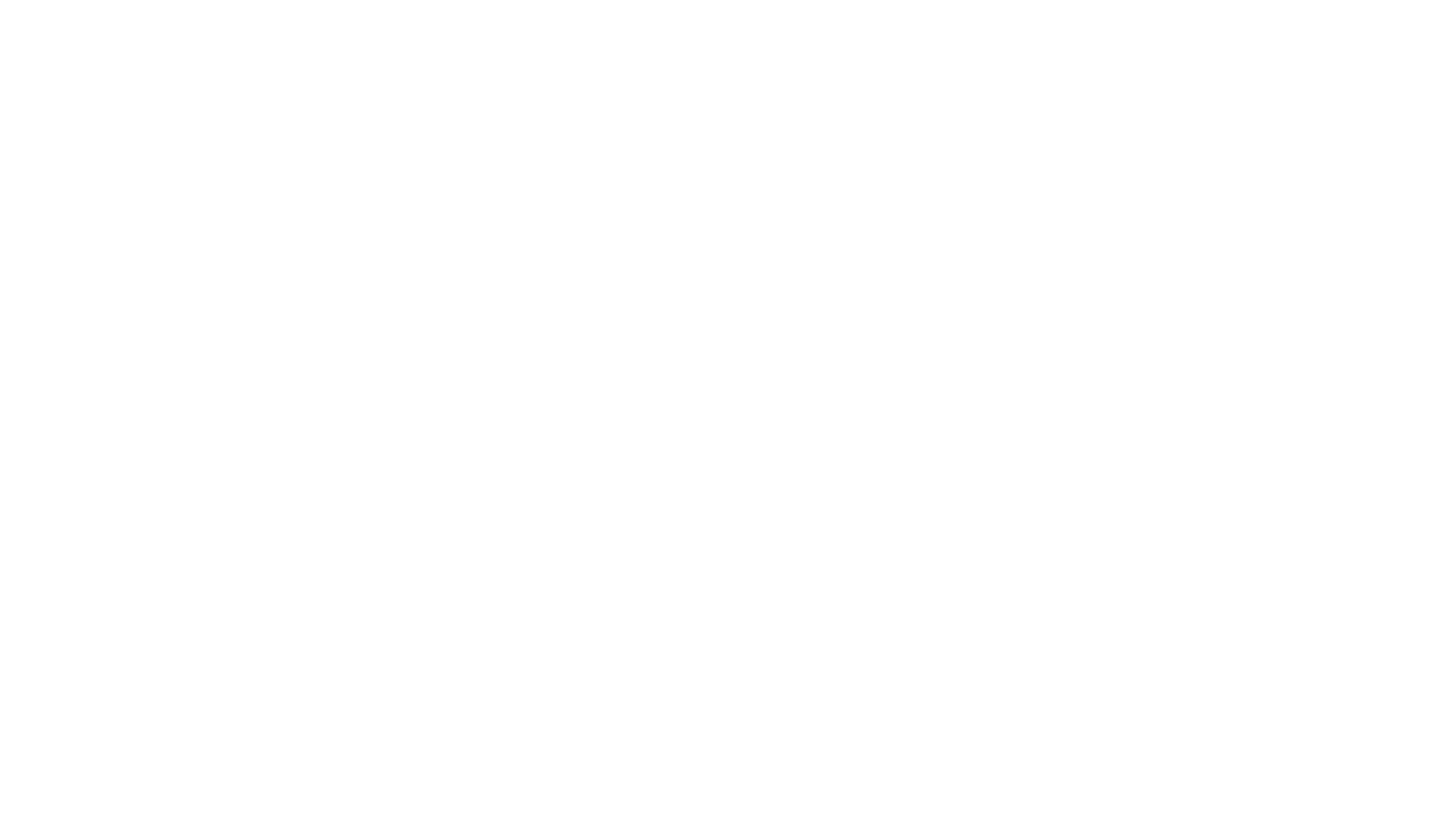 Jurnal untuk menutup BOP dibebankan :
      BOP-V dibebankan		xxxx
	BOP-V Sesungguhnya		xxxx

Jurnal untuk mencatat selisih BOP :
     Selisih BOP-V		xxxx
	BOP-V Sesungguhnya		xxxx
	(underapplied BOP)
     BOP-V Sesungguhnya		xxxx
	Selisih BOP-V			xxxx
	(overupplied BOP)
Metode Variable Costing
Selisih BOP dibebankan kpd rek Persediaan dan HPP
Perlakuan terhadap Selisih BOP
Pers BDP				xxxx
      Pers Produk Jadi		xxxx
      HPP				xxxx
	Selisih BOP				xxxx
Selisih BOP diperlakukan sbg Pengurang atau Penambah BOP
HPP				xxxx
	Selisih BOP				xxxx
Latihan Soal 1
Perusahaan A menggunakan sistem kalkulasi biaya normal. Overhead yang dianggarkan untuk tahun depan adalah $ 750.000. aktivitas aktual yg diharapkan adalah 200.000 jam tenaga kerja langsung. Selama tahun itu, Hite bekerja dengan total 192.000 jam tenaga kerja langsung dan overhead aktual berjumlah $ 736.000.
Diminta :
Hitung tarif overhead awal
Hitung overhead yang dibebankan
Hitung selisih BOP
Jawaban :
Tarif Overhead awal
Overhead yang dibebankan
	192.000 jam x $ 3,75 = $ 720.000
Selisih BOP
	$ 720.000 - $ 736.000 = $ 16.000 (under upllied)
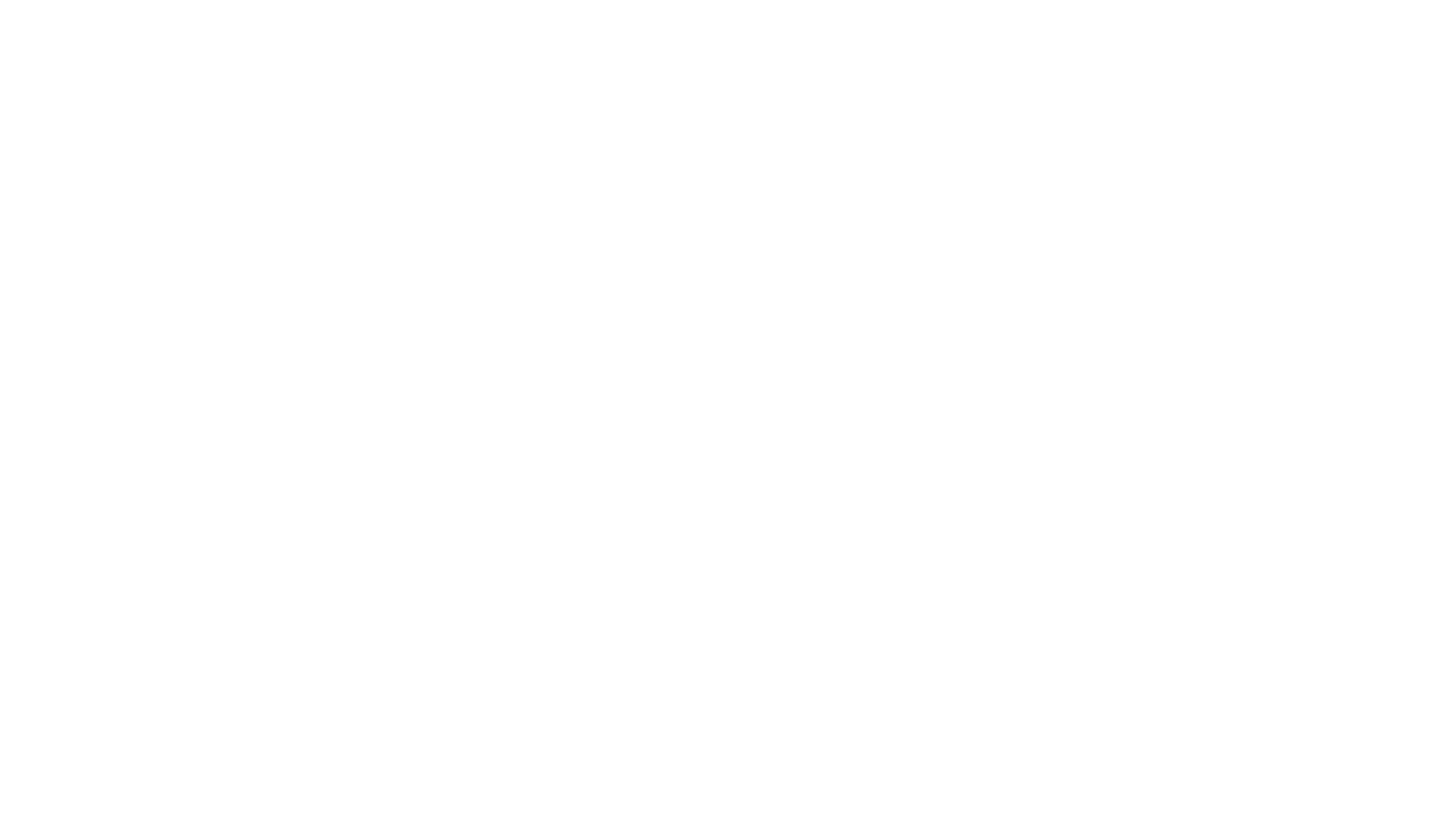 Computer Systems Design mengembangkan perangkat lunak khusus untuk perusahaan, dan menggunakan sistem kalkulasi biaya normal. Data berikut tersedia untuk tahun  2008 :
Dianggarkan
Overhead			$ 600.000
Jam Mesin			    24.000
Jam Tenaga Kerja Langsung   	75.000
Aktual
Unit Produksi		 100.000
Overhead			$ 603.500
Biaya Utama			$ 900.000
Jam Mesin			       25.050
Jam Tenaga Kerja Langsung      75.700
Latihan Soal 2
Diminta :
Berapa tarif overhead awal
Berapa overhead yang dibebankan untuk tahun 2008
Selisih BOP
Berapa biaya per unit

	Kerjakan dengan menggunakan dasar pembebanan jam mesin dan juga jam tenaga kerja langsung.
Jawaban : (BOP dibebankan atas dasar Jam Mesin)
Tarif Overhead awal =
Overhead yang dibebankan
	25.050 jam x $ 25 = $ 626.250
Selisih BOP
	$ 626.250 - $ 603.500 = $ 22.750 (overupllied)
Biaya per unit
	Biaya Utama		$    900.000
	Overhead			$    626.250
	Total By produksi	$ 1.526.250
	Biaya per unit = $ 1.526.250/100.000 unit
			        = $ 15,26
Jawaban : (BOP dibebankan atas dasar Jam TKL)
Tarif Overhead awal =
Overhead yang dibebankan
	75.700 jam x $ 8 = $ 605.600
Selisih BOP
	$ 605.600 - $ 603.500 = $ 2.100 (overupllied)
Biaya per unit
	Biaya Utama		$    900.000
	Overhead			$    605.600
	Total By produksi	$ 1.505.600
	Biaya per unit = $ 1.505.600/100.000 unit
			        = $ 15,06